RAČUNANJE DELA CELOTE, ČE JE ZNANA CELOTA
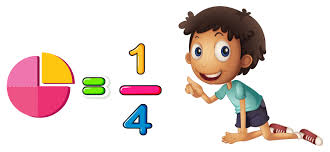 https://www.google.si/search?q=DELI+CELOTE&newwindow=1&sxsrf=ALeKk02eumfSY7FM1Sso2Het8WsGJuyKWg
1. Mama ima 24 piškotov. Rekla je, da otroci lahko pojejo ― piškotov. Koliko piškotov lahko pojejo?
1
4
ena četrtina
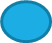 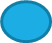 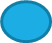 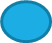 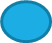 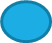 celota
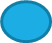 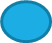 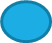 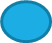 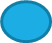 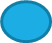 Račun:

 ― od 24 = 6, ker je 24 : 4 ∙ 1 = 6

Odgovor: Pojejo lahko 6 piškotov.
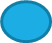 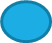 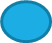 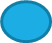 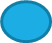 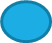 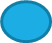 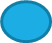 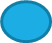 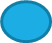 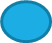 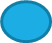 1
4
― od 24 = 24 : 4 ∙ 1 = 6 ∙ 1 = 6
1
2. množimo
4
1. delimo
2. Mama ima 24 piškotov. Rekla je, da otroci lahko pojejo ― piškotov. Koliko piškotov lahko pojejo?
3
4
četrtina
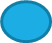 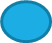 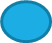 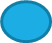 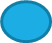 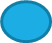 celota
četrtina
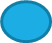 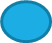 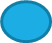 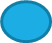 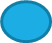 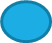 četrtina
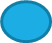 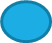 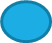 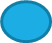 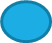 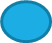 Račun:

 ― od 24 = 18, ker je 24 : 4 ∙ 3 = 18

Odgovor: Pojejo lahko 18 piškotov.
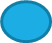 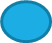 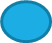 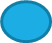 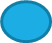 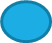 3
4
― od 24 = 24 : 4 ∙ 3 = 6 ∙ 3 = 18
3
2. množimo
4
1. delimo
ZAPIS V ZVEZEK: RAČUNANJE DELA CELOTE, ČE JE ZNANA CELOTA

1. Mama ima 24 piškotov. Rekla je, da otroci lahko pojejo ― piškotov. Koliko piškotov lahko pojejo?
3
4
četrtina
celota
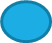 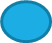 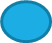 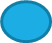 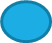 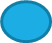 četrtina
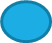 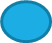 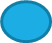 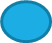 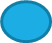 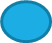 četrtina
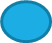 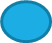 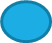 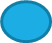 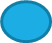 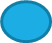 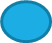 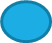 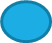 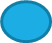 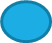 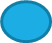 Račun:

 ― od 24 = 18, ker je 24 : 4 ∙ 3 = 18

Odgovor: Pojejo lahko 18 piškotov.
3
4
―od 24  = 24 : 4 · 3 = 6 · 3 = 18                  

S spodnjim delom ulomka delimo. 
Kar dobimo, pomnožimo z zgornjim delom ulomka.

2. Reši 1. nalogo v U, str. 74.
3
2. množimo
4
1. delimo